Presentations management
Takashi Kosuge
KEK
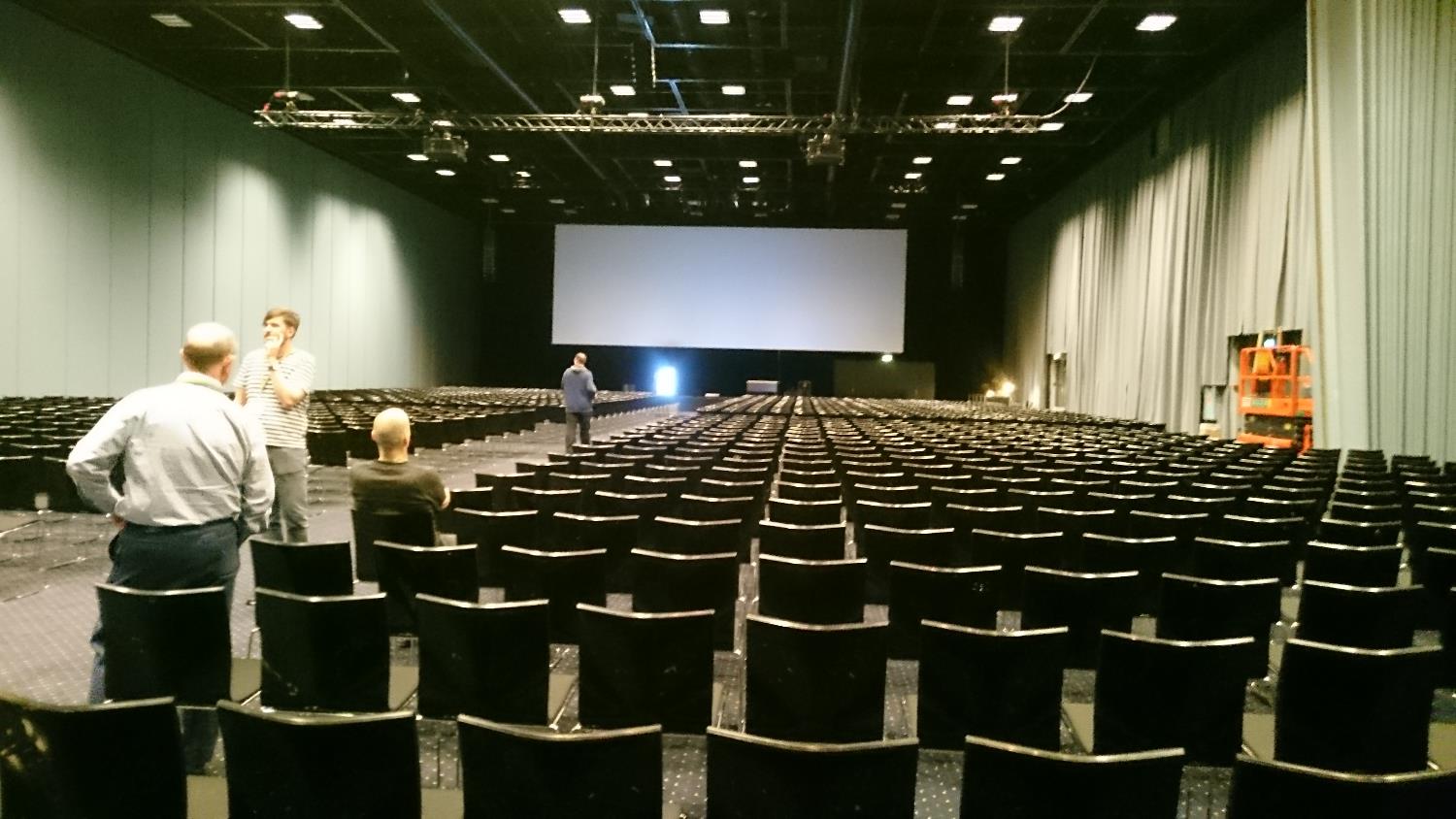 IPAC’17
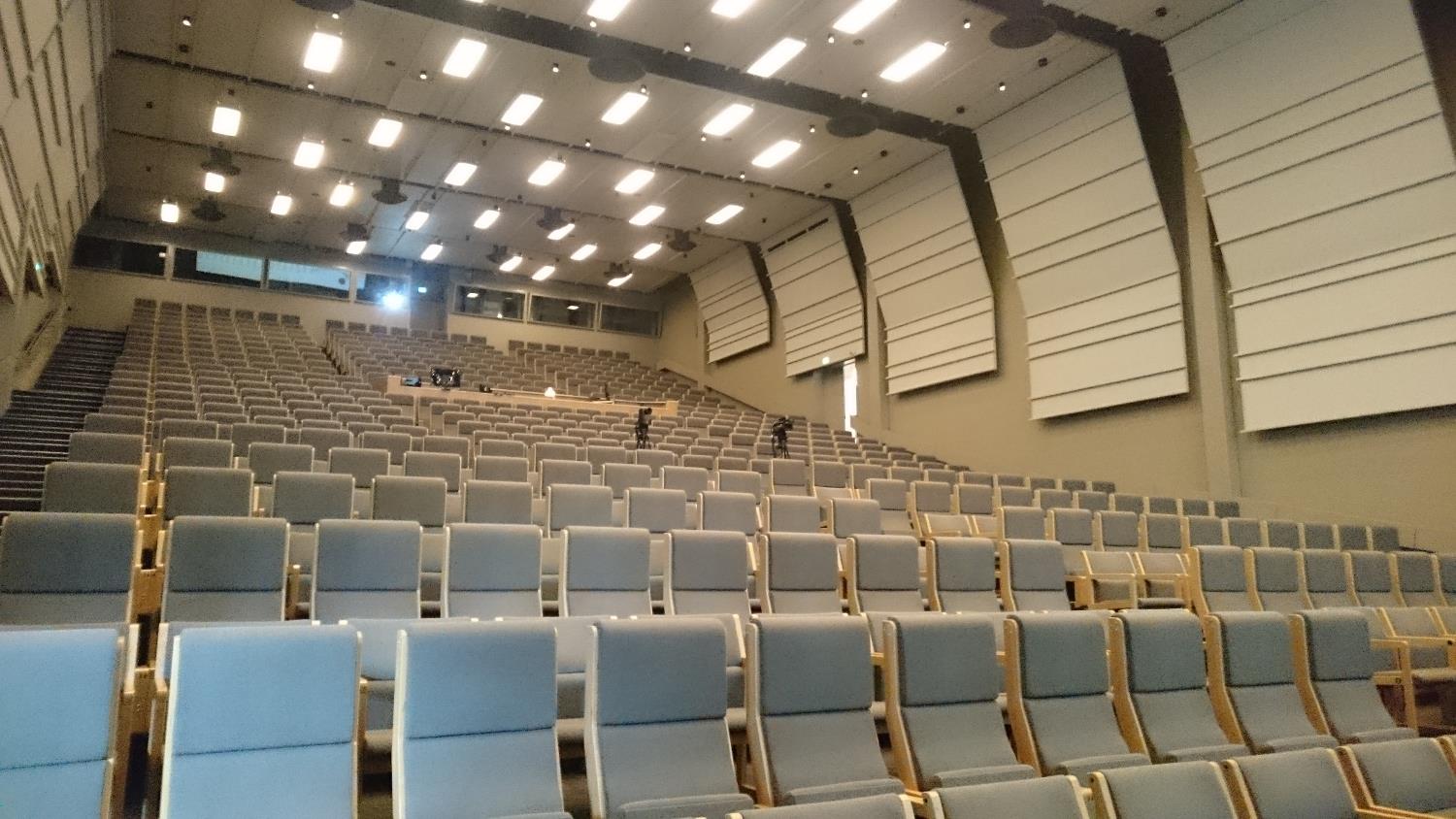 IPAC’17
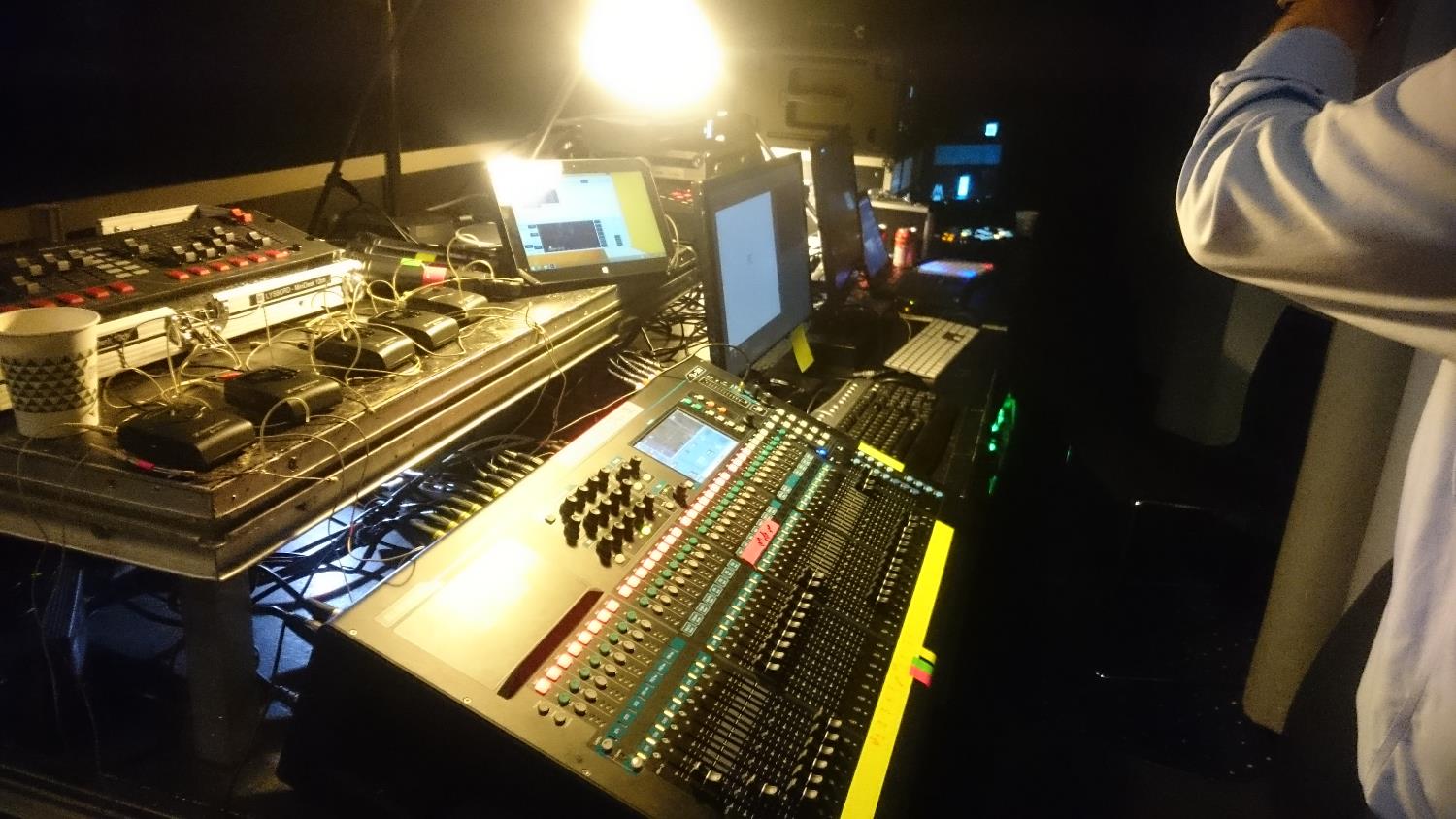 IPAC’17
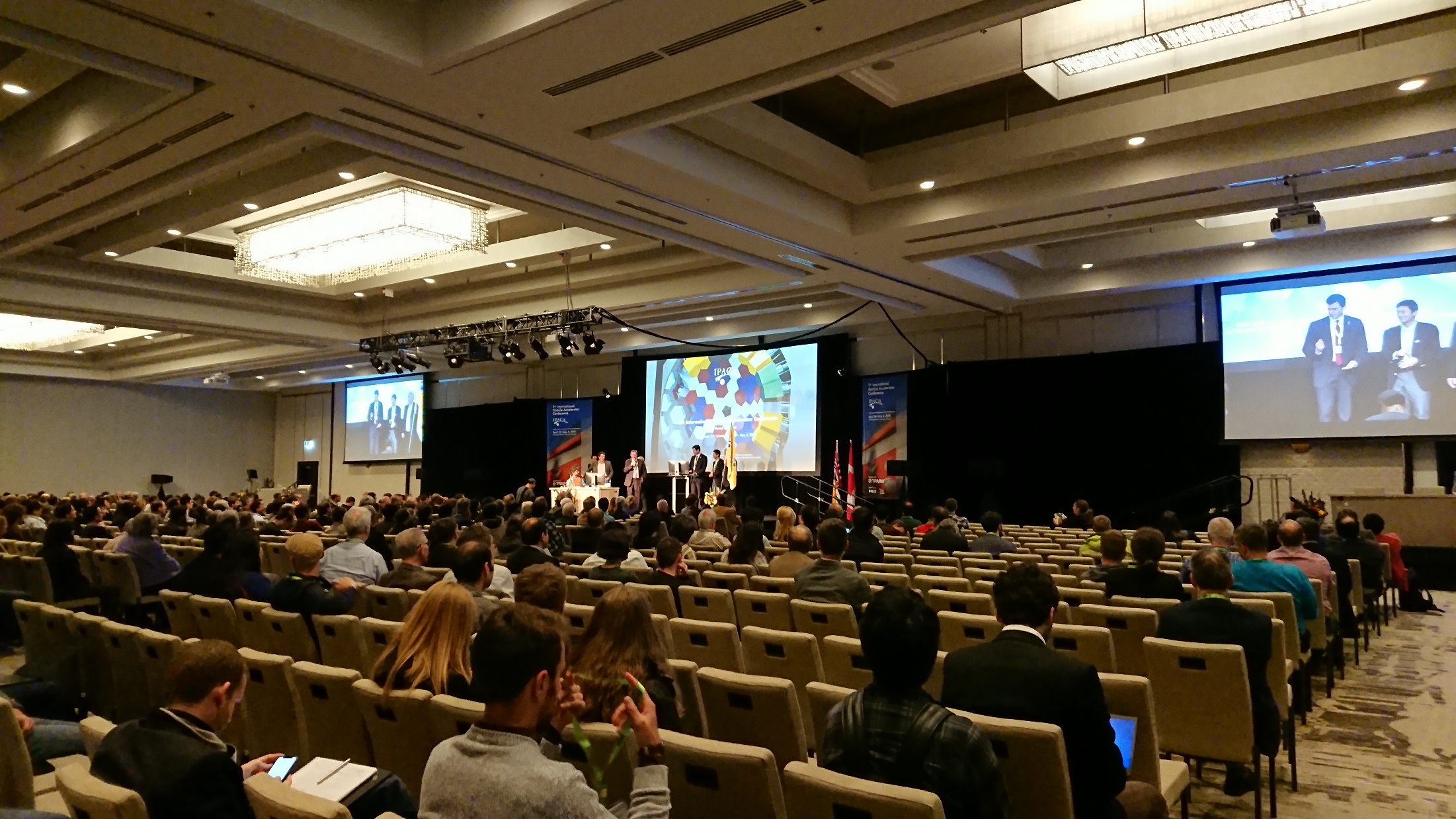 IPAC’18
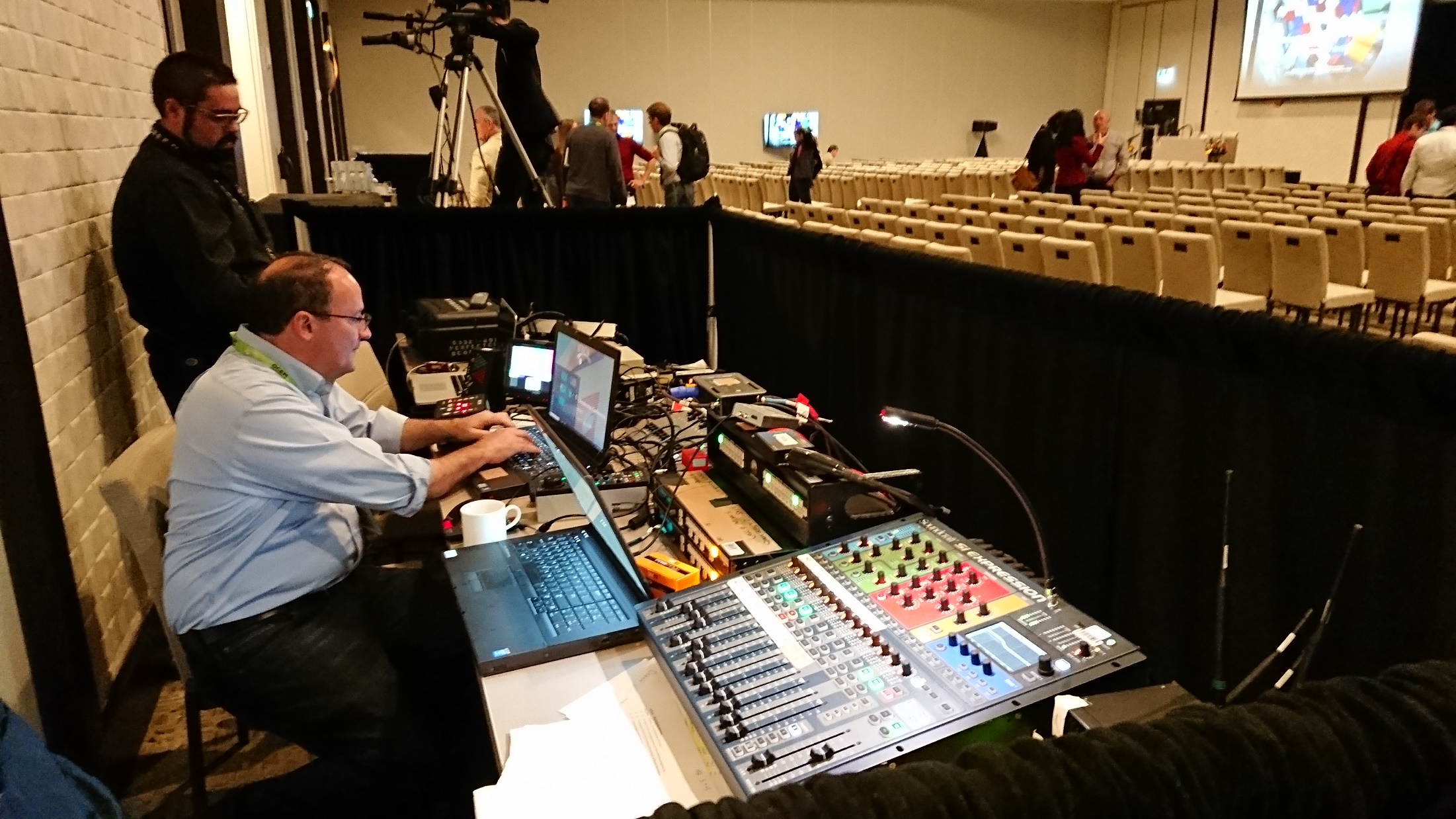 IPAC’18
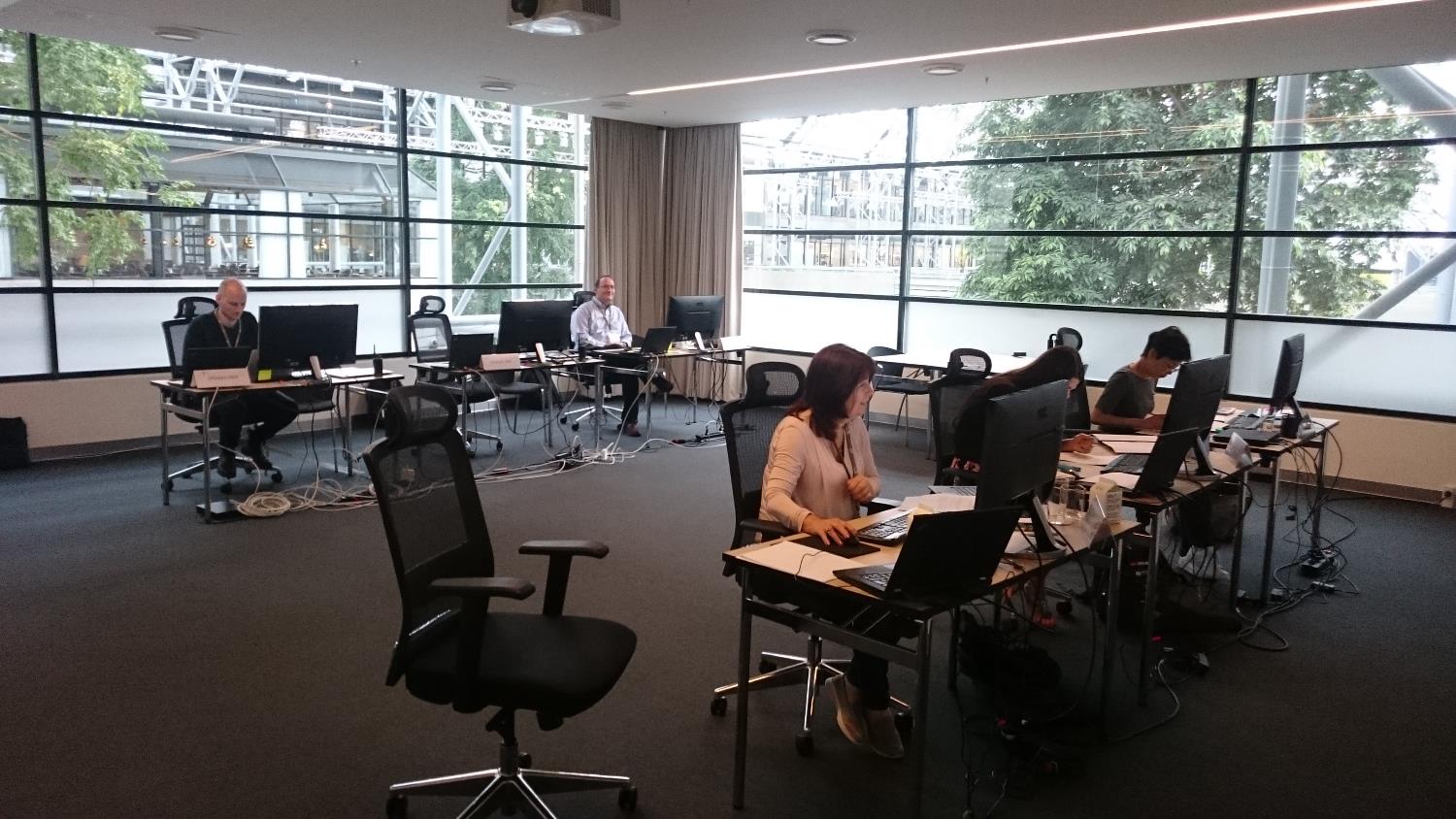 Speaker Preparation
Mikael Johansson (LOC)
Vincent G. Mitts
Takashi Kosuge
Author Reception
IPAC’17
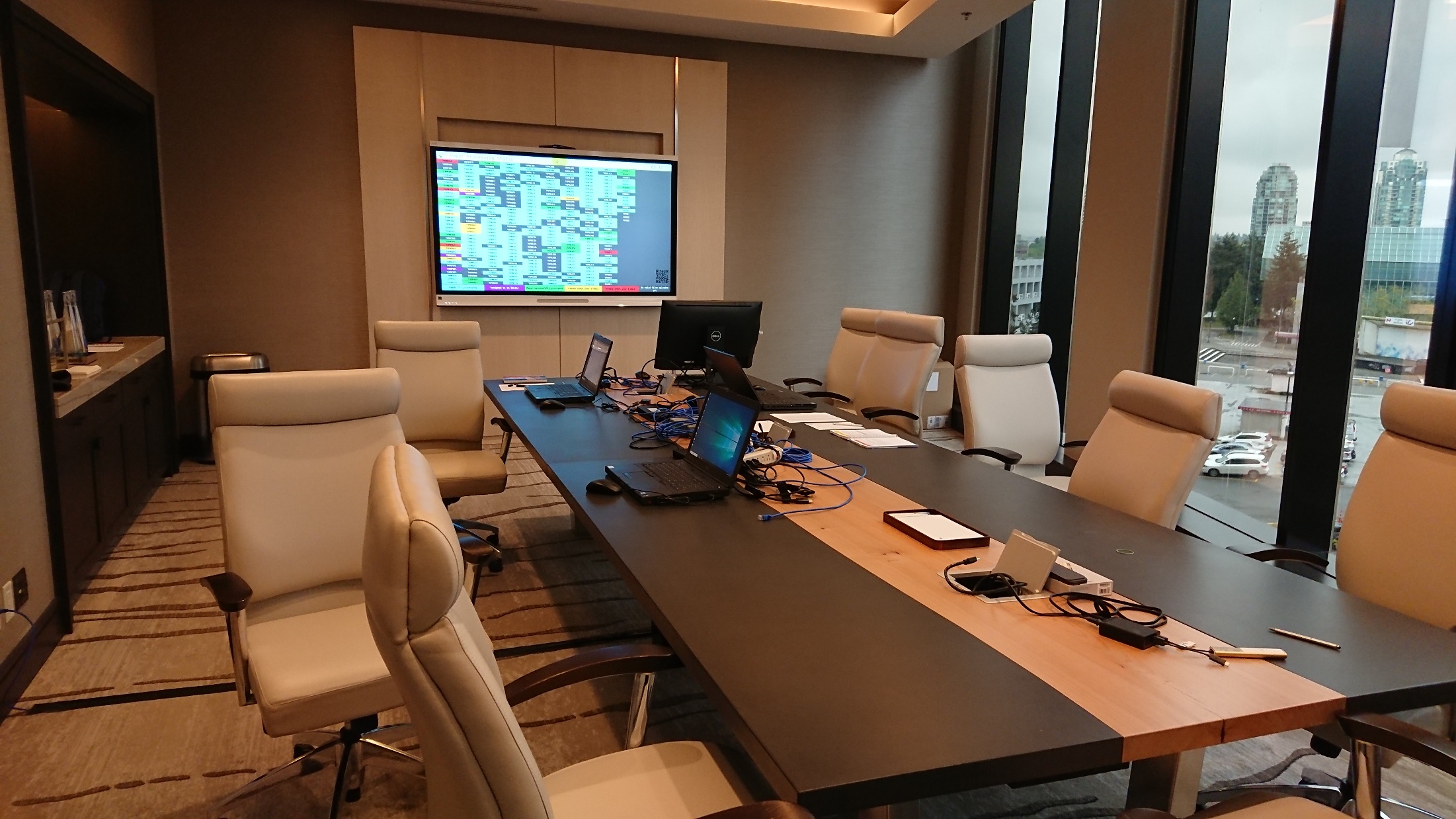 IPAC’18
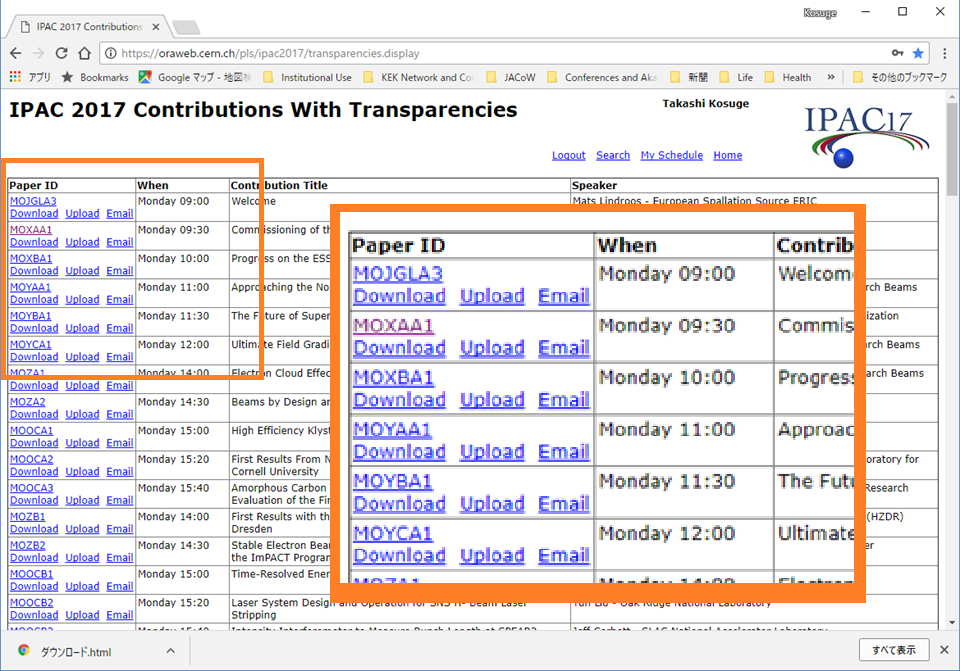 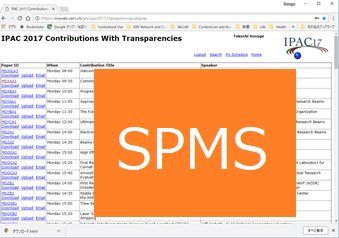 98 talks
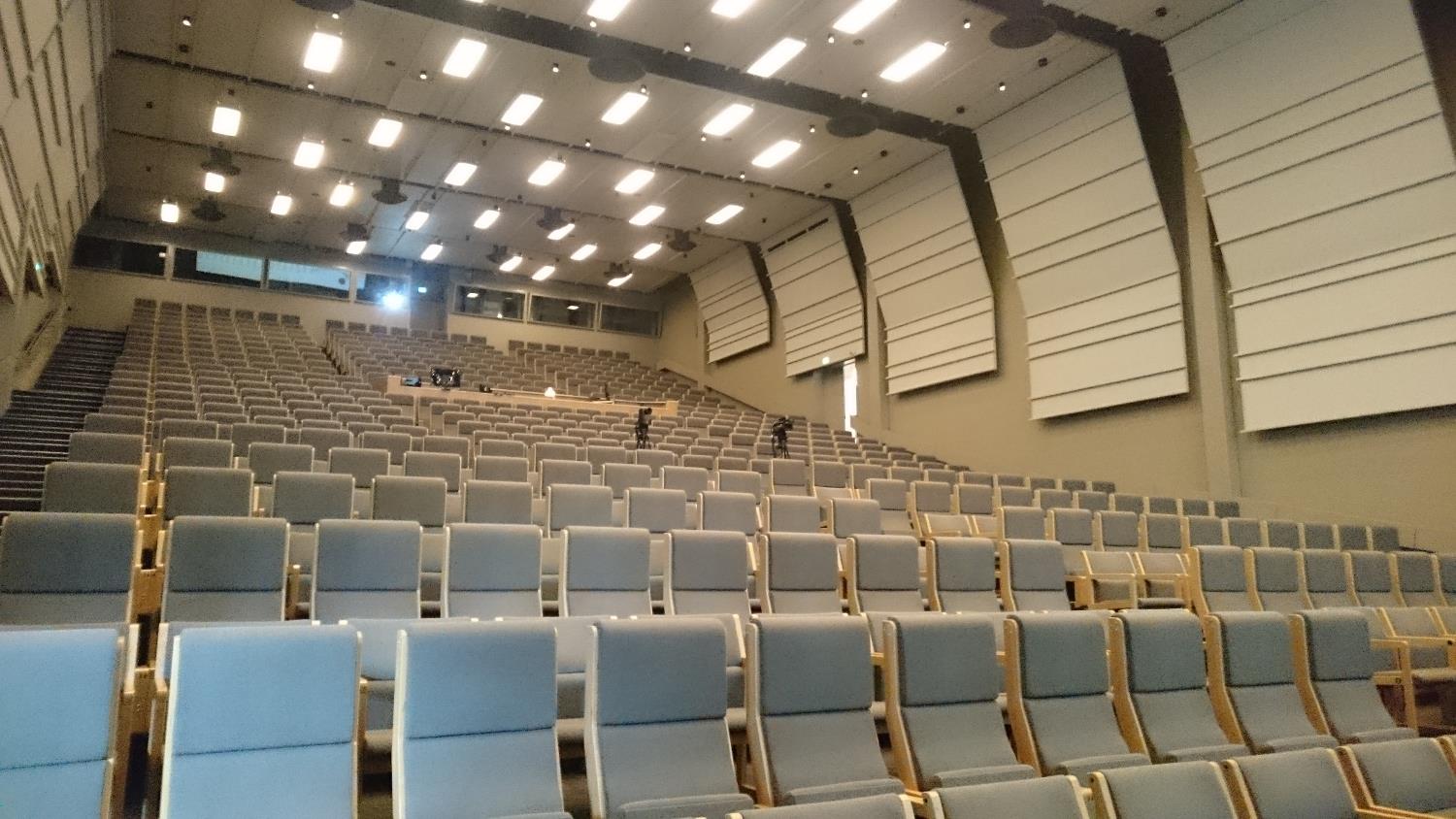 Upload
If changed

Or with USB Stick
Check
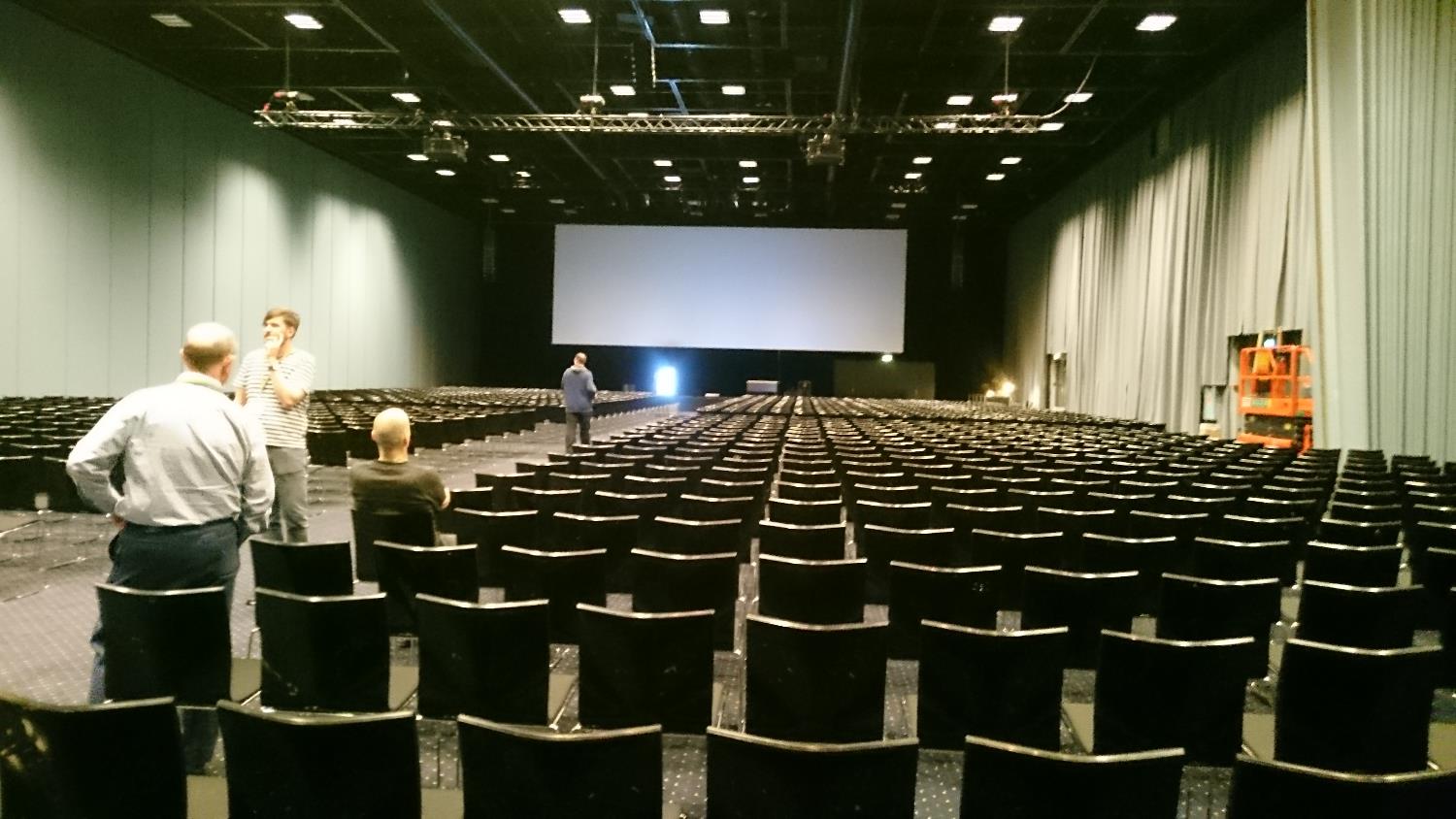 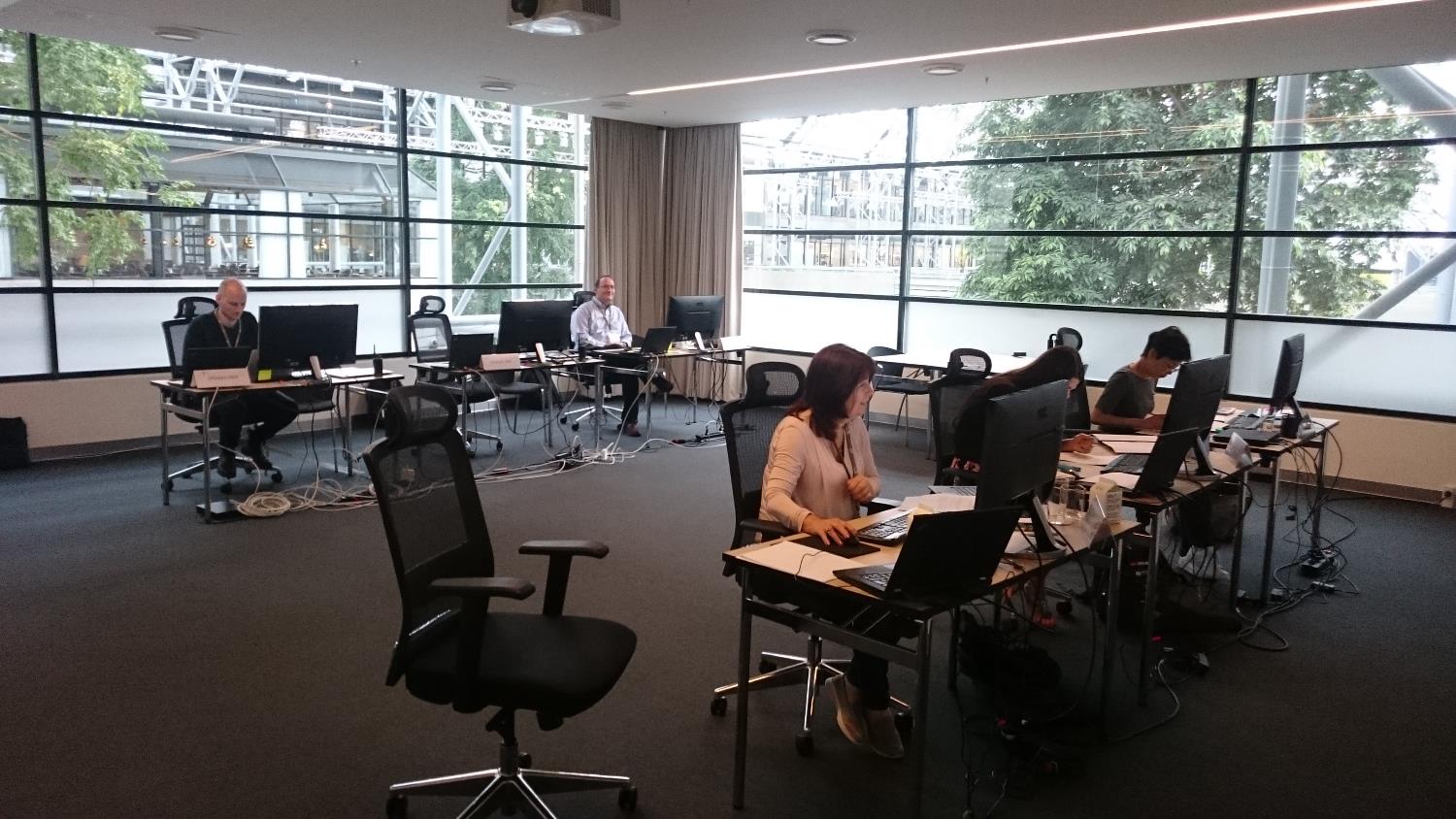 Given instructions (managing the microphones in the auditorium, )to the students who received a grant to come to the conference by  Michael.
Network: Enough speed to transfer large files. Windows network shares are used.
All speaker should come to Speaker Prep room before talk.
No USB drives will be accepted in the auditoriums
All presentations must be uploaded via SPMS half a day in advance of the presentation.
Video: .avi, .mp4, .m4v, .mov, .mpg, .mpeg, .wmv
Audio: .aiff, .au, .mid, .midi, .mp4a, .mp4, .wav, .wma
Fonts: Need to be embedded. Only True Type and Open Type fonts can be embedded.
Checking talks (from Vincent’s report)
http://www.jacow.org/JTM2016/
DebriefRunningofSpeakerPreparationPresentationManagement
Order + Paper ID + Speaker + extension
=> 02_MOXAA01_First_Family.pptx
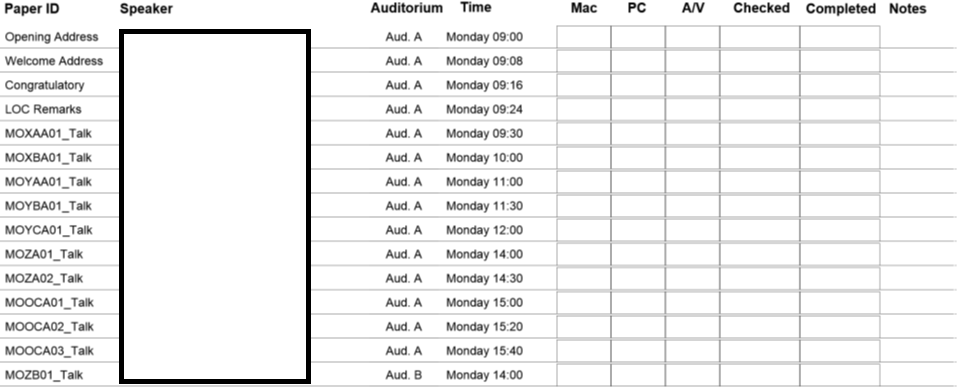 Order
And
Name
Check
Drag and Drop
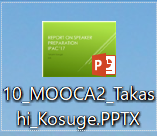 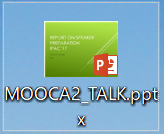 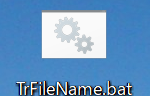 Thank you.